Fig. 2. Levels of anti-Anopheles (An. albimanus and An. stephensi) IgG antibodies associated with the presence of An. ...
J Med Entomol, Volume 47, Issue 6, 1 November 2010, Pages 1156–1163, https://doi.org/10.1603/ME09240
The content of this slide may be subject to copyright: please see the slide notes for details.
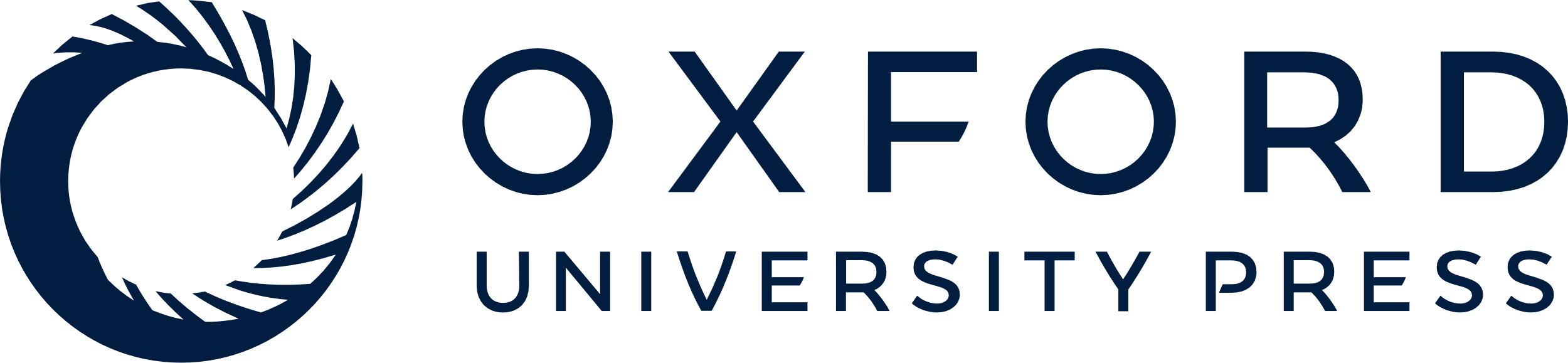 [Speaker Notes: Fig. 2. Levels of anti-Anopheles (An. albimanus and An. stephensi) IgG antibodies associated with the presence of An. albimanus in the area: No, serum samples from Guinea and United States were An. albimanus is not endemic (n = 39); and Yes, serum samples from Colombia and Haiti (n = 51) where An. albimanus is endemic. P value denotes significance by the two-tailed Mann–Whitney U test.


Unless provided in the caption above, the following copyright applies to the content of this slide: © 2010 Entomological Society of AmericaThis is an Open Access article distributed under the terms of the Creative Commons Attribution Non-Commercial License (http://creativecommons.org/licenses/by-nc/3.0/), which permits non-commercial reuse, distribution, and reproduction in any medium, provided the original work is properly cited. For commercial re-use, please contact journals.permissions@oup.com]